EECE.3220Data Structures
Instructor:  
Dr. Michael Geiger
Spring 2017

Lecture 20:
Linked lists (continued)
Lecture outline
Announcements/reminders
Program 4 to be posted during/after break; due date TBD (likely Monday, 3/27)
Today’s lecture
Review: Linked lists
Continue with linked lists
Insert/delete
Copy constructor and assignment operator
Destructor
Linked list variations
3/9/17
2
Data Structures: Lecture 19
Review: Linked list
Pointer-based 
Each element (node) contains data + pointer to next element in list
Last element points to NULL
Need pointer to first node


Image source: http://en.wikipedia.org/wiki/Linked_list
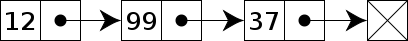 3/9/17
3
Data Structures: Lecture 19
predptr
20
newptr
Review: Linked list insert
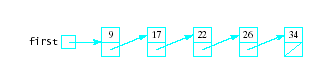 Allocate new node (in picture, using newptr)
Find appropriate spot for new node
If list in order, keep going until you find node after new one (first value that’s larger)
Otherwise, easiest just to add new node to beginning
Node before new node (predptr) points to new node
New node points to node after it
Adding new node at beginning (in ordered list) special case
Modify first, not predptr->next
3/9/17
4
Data Structures: Lecture 19
predptr
Review: Linked list delete
ptr
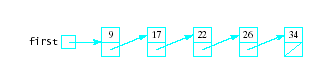 Modify predecessor to point past node being deleted
Can then delete node ptr points to
Again, deleting first node special case
No direct predecessor—change first pointer
3/9/17
5
Data Structures: Lecture 19
Review: Linked list functions (LList.cpp)
// Default constructor
LList::LList() : first(NULL)
{}

// Returns true if list is empty
bool LList::isEmpty() {
	return (first == NULL);
}
3/9/17
6
Data Structures: Lecture 19
Review: Linked list functions (LList.cpp)
// Print LList contents
void LList::display(ostream &out) {
	Node *ptr = first;
	
	// Check for empty list
	if (ptr == NULL)
		out << "Empty list";
	
	// Traverse all nodes and print contents
	while (ptr != NULL) {
		out << ptr->val << " ";
		ptr = ptr->next;
	}
	out << "\n";
}
3/9/17
7
Data Structures: Lecture 19
Linked list implementation
Continue with the following functions
Will write solns in Xcode & post after class
LList(LList &orig);		// Copy constructor
~LList();			// Destructor
LList & operator=(const LList &rhs);	// Assignment
void insert(int v);		// Add new value to list
void remove(int v);		// Remove node with v
3/9/17
8
Data Structures: Lecture 19
Linked list variations
List with empty head node
Removes special cases from insert/delete
Circular linked list
Last node points to first node
Useful in algorithms where you want to return to beginning of list after visiting last element
Doubly linked list (EECE.2160 Prog. 9)
Each node holds 2 points—prev/next
Allows traversal of list in either direction
3/9/17
9
Data Structures: Lecture 19
Final notes
Next time:
Spring break!!!
Monday, 3/20: Stacks
Reminders:
Program 4 to be posted during/after break; due date TBD (likely Monday, 3/27)
3/9/17
10
Data Structures: Lecture 19